Нека припомним:
Какво гласи основното свойство на дробите?
Какво означава две числа да са взаимно прости?
Какво е общ делител на две числа? Какво е  НОД на две числа?
Какво означава да приведем дроби към общ знаменател?
Какво е най-малък общ знаменател?
Кой е алгоритъмът за привеждане към НОЗ?
Кои дроби са правилни? Как ги гравняваме спрямо единицата?
Кои дроби са неправилни? Как ги гравняваме спрямо единицата?
Как сравнянваме дроби?
Сравняване и изобразяване на обикновени дроби върху числов лъч - 
упражнение
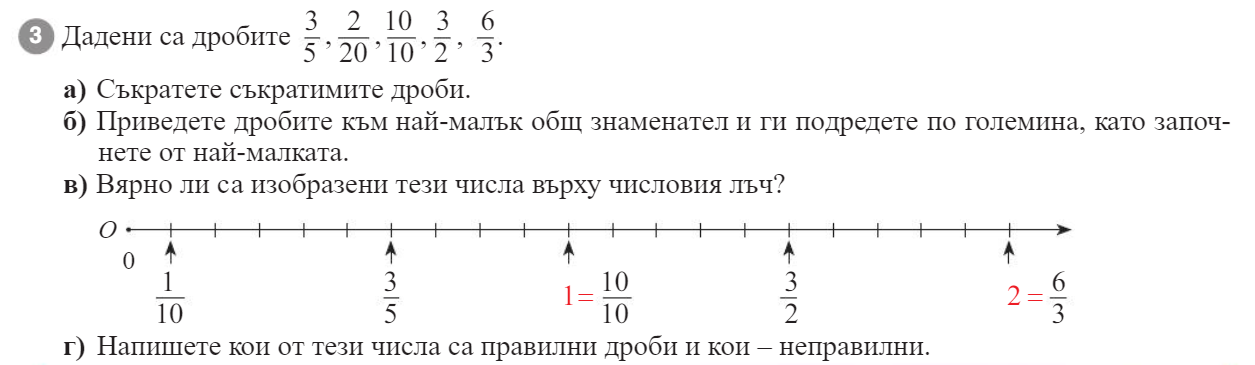 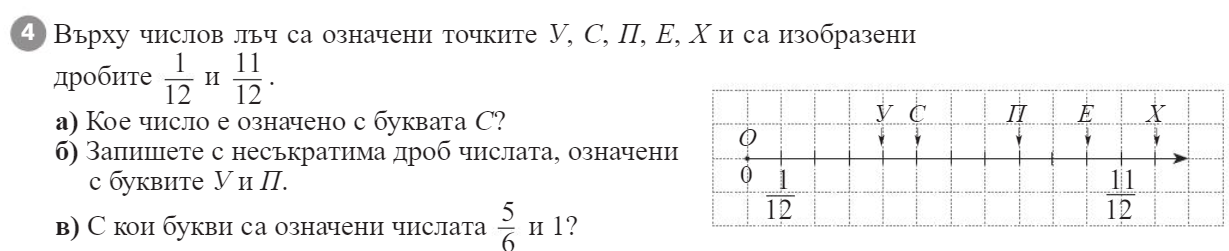 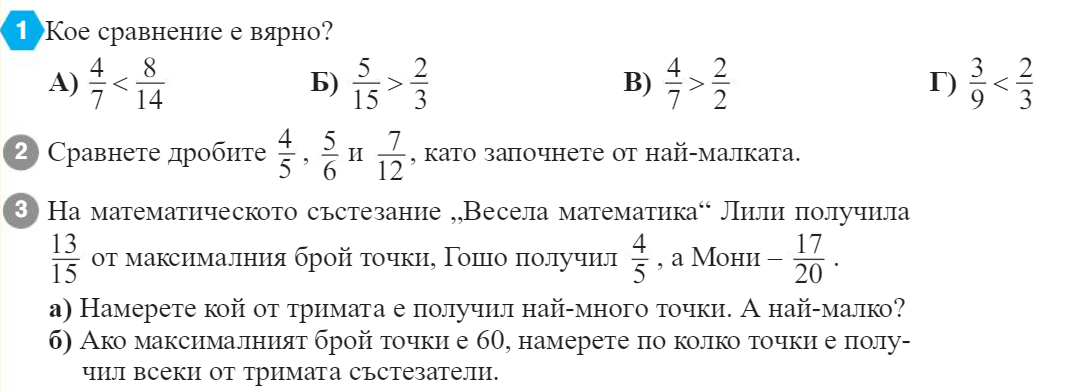 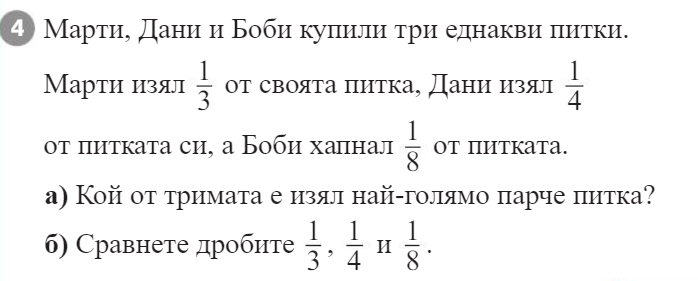 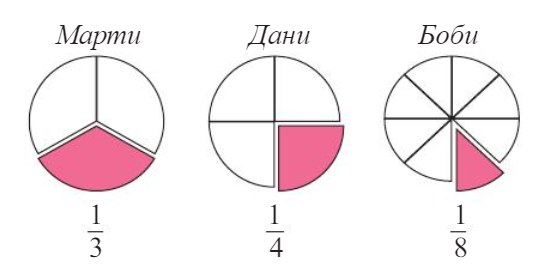 1.
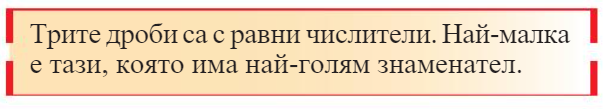 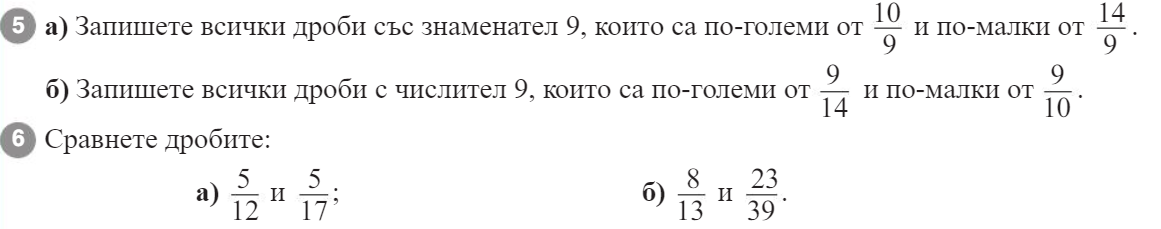 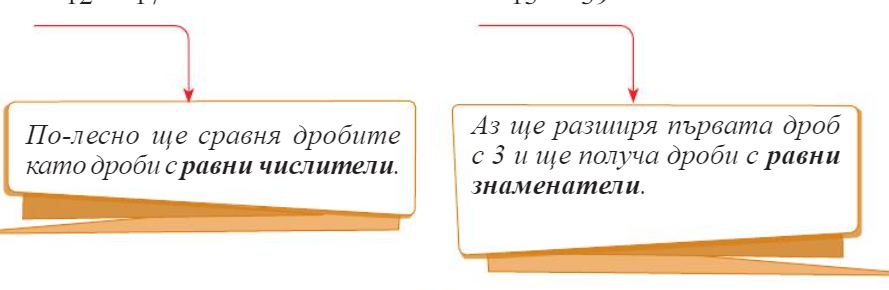 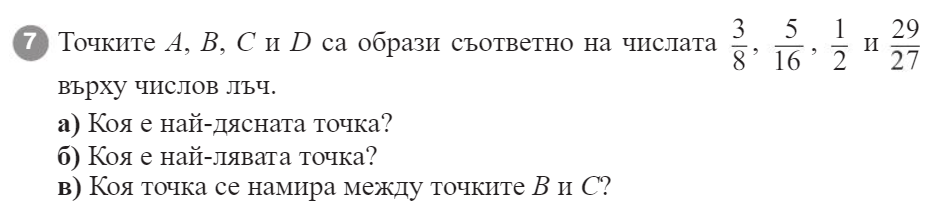 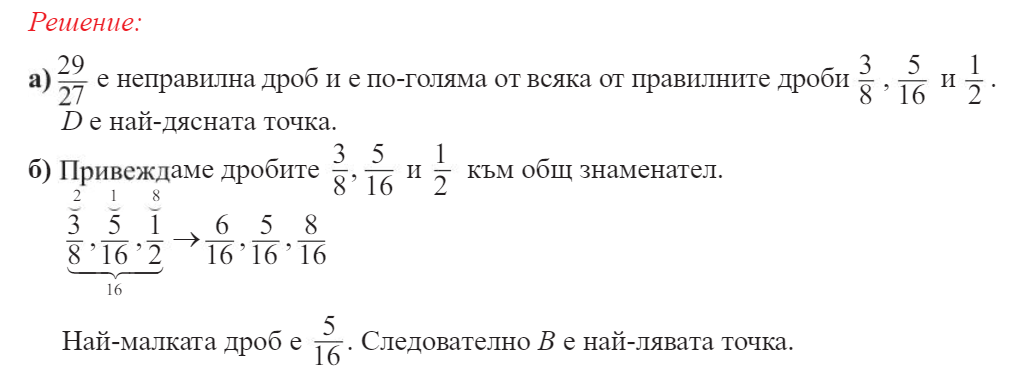 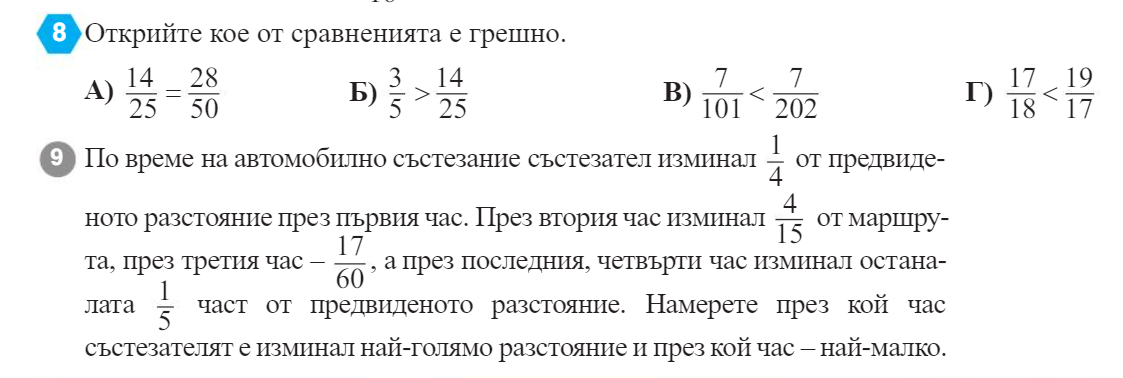 Домашна работа  учебник стр. 75, зад 10-14